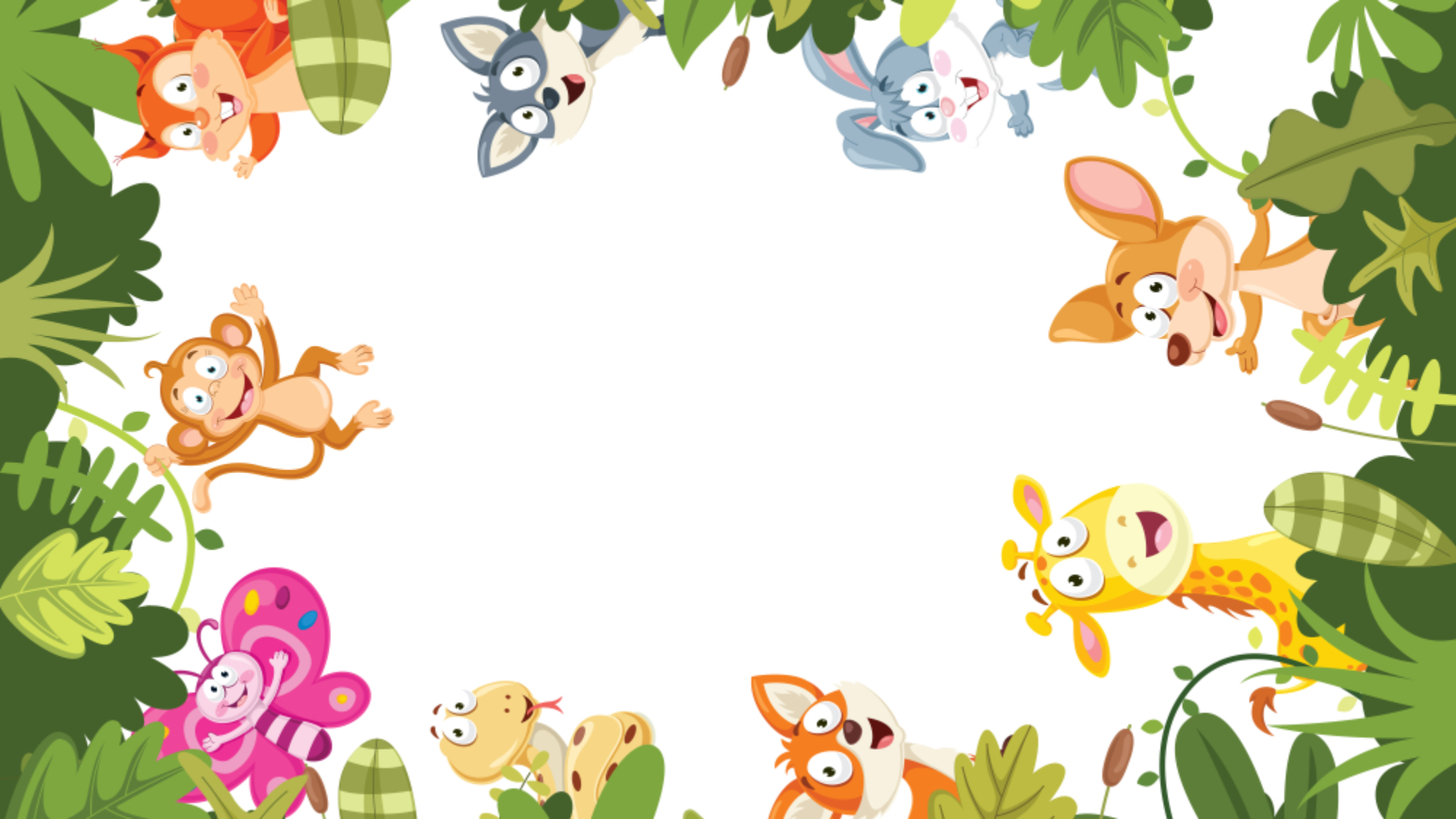 儿童童通用PPT
【完整框架】 【好看实用】【高端大气】
There are many variations of passages of Lorem Ipsum available, but the majority have suffered alteration in some form.
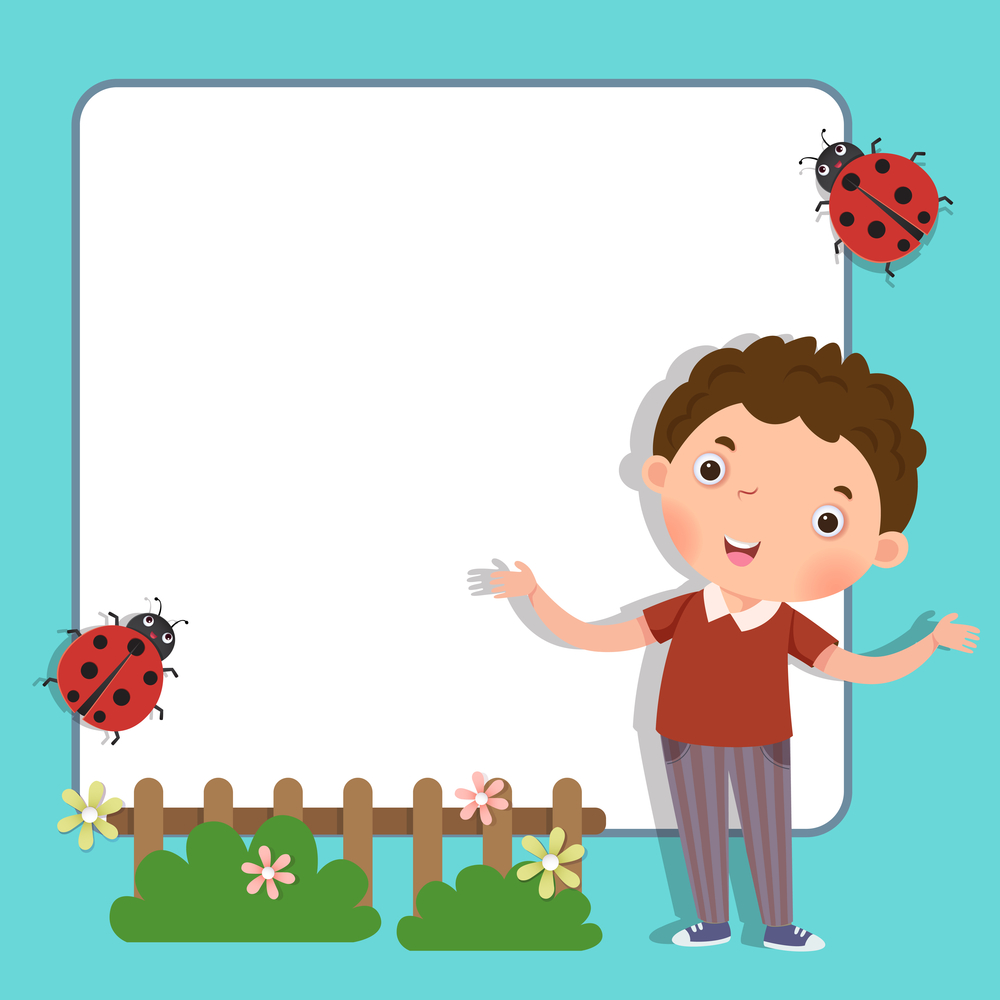 目录
儿童童通用PPT
儿童童通用PPT
CONTENTS
儿童童通用PPT
儿童童通用PPT
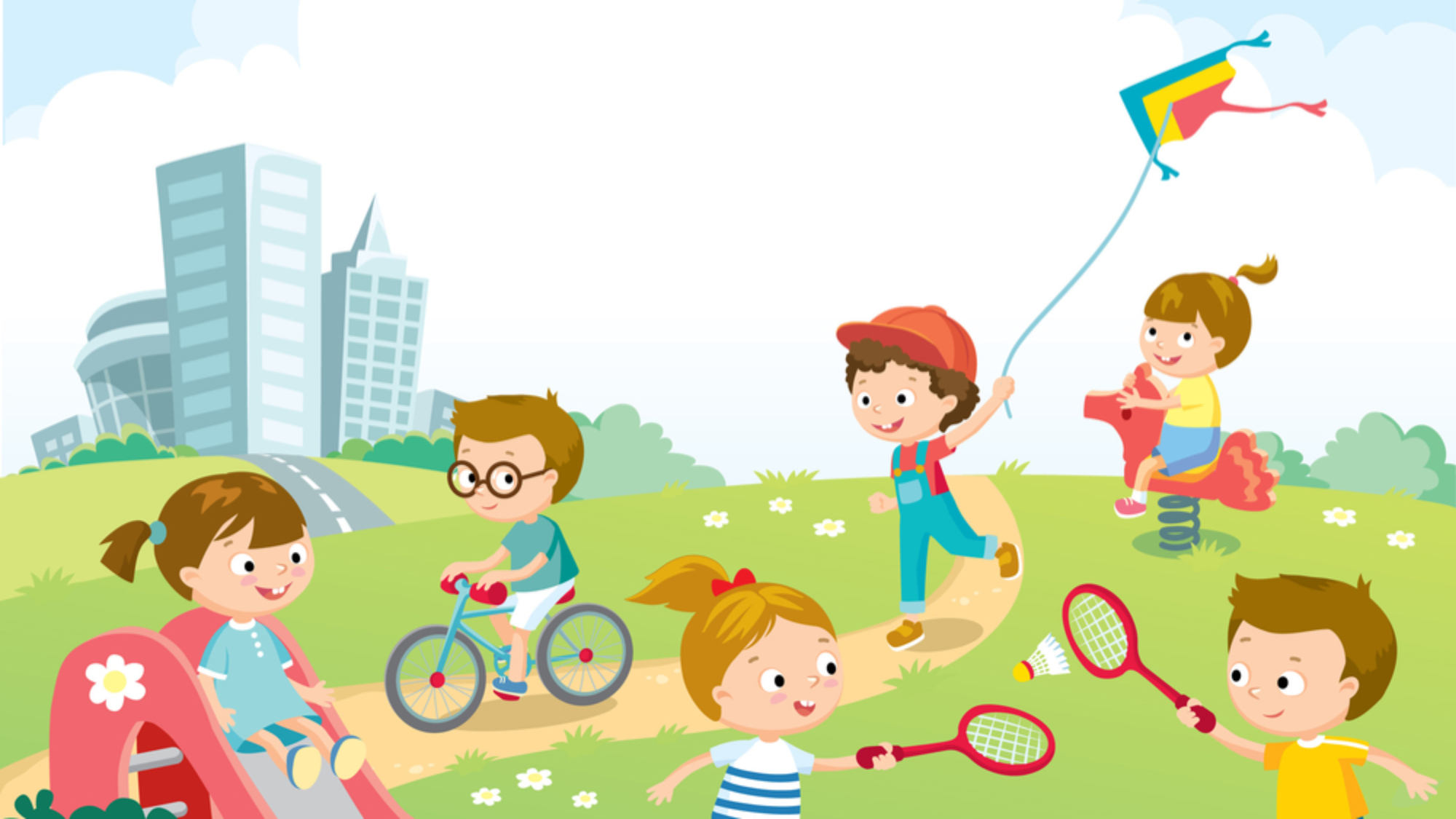 儿童童通用PPT
【完整框架】 【好看实用】【高端大气】
There are many variations of passages of Lorem Ipsum available, but the majority have suffered alteration in some form.
Final ProjectLorem ipsum dolor sit amet, consectetur adipiscing elit. Curabitur elementum posuere pretium.
Bottom IdeaLorem ipsum dolor sit amet, consectetur adipiscing elit. Curabitur elementum posuere pretium.
Development CodeLorem ipsum dolor sit amet, consectetur adipiscing elit. Curabitur elementum posuere pretium.
Networking AreaLorem ipsum dolor sit amet, consectetur adipiscing elit. Curabitur elementum posuere pretium.
Graphic DesignLorem ipsum dolor sit amet, consectetur adipiscing elit. Curabitur elementum posuere pretium
Main Backbone Lorem ipsum dolor sit amet, consectetur adipiscing elit. Curabitur elementum posuere pretium
Final ProjectLorem ipsum dolor sit amet, consectetur adipiscing elit. Curabitur elementum posuere pretium.
Sharing MediaLorem ipsum dolor sit amet, consectetur adipiscing elit. Curabitur elementum posuere pretium.
Development CodeLorem ipsum dolor sit amet, consectetur adipiscing elit. Curabitur elementum posuere pretium.
Networking AreaLorem ipsum dolor sit amet, consectetur adipiscing elit. Curabitur elementum posuere pretium.
Eco GreenLorem ipsum dolor sit amet, consectetur adipiscing elit. Curabitur elementum posuere pretium
Lorem ipsum dolor sit amet, consectetur adipiscing elit. Sed imperdiet tincidunt.
w
Lorem ipsum dolor sit amet, consectetur adipiscing elit. Sed imperdiet tincidunt.
Lorem ipsum dolor sit amet, consectetur adipiscing elit. Sed imperdiet tincidunt.
a
i
I
A
J
C
Lorem ipsum dolor sit amet, consectetur adipiscing elit. Sed imperdiet tincidunt.
s
Lorem ipsum dolor sit amet, consectetur adipiscing elit. Sed imperdiet tincidunt.
Final ProjectLorem ipsum dolor sit amet, consectetur adipiscing elit. Curabitur elementum posuere pretium.
Final ProjectLorem ipsum dolor sit amet, consectetur adipiscing elit. Curabitur elementum posuere pretium.
Final ProjectLorem ipsum dolor sit amet, consectetur adipiscing elit. Curabitur elementum posuere pretium.
Final ProjectLorem ipsum dolor sit amet, consectetur adipiscing elit. Curabitur elementum posuere pretium.
Final ProjectLorem ipsum dolor sit amet, consectetur adipiscing elit. Curabitur elementum posuere pretium.
Final ProjectLorem ipsum dolor sit amet, consectetur adipiscing elit. Curabitur elementum posuere pretium.
Lorem ipsum dolor sit amet, consectetur adipiscing elit. Sed imperdiet tincidunt.
Final ProjectLorem ipsum dolor sit amet, consectetur adipiscing elit. Curabitur elementum posuere pretium.
Lorem ipsum dolor sit amet, consectetur adipiscing elit. Sed imperdiet tincidunt.
a
Lorem ipsum dolor sit amet, consectetur adipiscing elit. Sed imperdiet tincidunt.
Final ProjectLorem ipsum dolor sit amet, consectetur adipiscing elit. Curabitur elementum posuere pretium.
J
Lorem ipsum dolor sit amet, consectetur adipiscing elit. Sed imperdiet tincidunt.
I
Final ProjectLorem ipsum dolor sit amet, consectetur adipiscing elit. Curabitur elementum posuere pretium.
w
Lorem ipsum dolor sit amet, consectetur adipiscing elit. Sed imperdiet tincidunt.
Lorem ipsum dolor sit amet, consectetur adipiscing elit. Sed imperdiet tincidunt.
Lorem ipsum dolor sit amet, consectetur adipiscing elit. Sed imperdiet tincidunt.
C
a
Lorem ipsum dolor sit amet, consectetur adipiscing elit. Sed imperdiet tincidunt.
A
J
Lorem ipsum dolor sit amet, consectetur adipiscing elit. Sed imperdiet tincidunt.
i
Lorem ipsum dolor sit amet, consectetur adipiscing elit. Sed imperdiet tincidunt.
I
Lorem ipsum dolor sit amet, consectetur adipiscing elit. Sed imperdiet tincidunt.
w
Final ProjectLorem ipsum dolor sit amet, consectetur adipiscing elit. Curabitur elementum posuere pretium.
Final ProjectLorem ipsum dolor sit amet, consectetur adipiscing elit. Curabitur elementum posuere pretium.
Final ProjectLorem ipsum dolor sit amet, consectetur adipiscing elit. Curabitur elementum posuere pretium.
Final ProjectLorem ipsum dolor sit amet, consectetur adipiscing elit. Curabitur elementum posuere pretium.
Final ProjectLorem ipsum dolor sit amet, consectetur adipiscing elit. Curabitur elementum posuere pretium.
Final ProjectLorem ipsum dolor sit amet, consectetur adipiscing elit. Curabitur elementum posuere pretium.
Final ProjectLorem ipsum dolor sit amet, consectetur adipiscing elit. Curabitur elementum posuere pretium.
Final ProjectLorem ipsum dolor sit amet, consectetur adipiscing elit. Curabitur elementum posuere pretium.
Final ProjectLorem ipsum dolor sit amet, consectetur adipiscing elit. Curabitur elementum posuere pretium.
Final ProjectLorem ipsum dolor sit amet, consectetur adipiscing elit. Curabitur elementum posuere pretium.
Final ProjectLorem ipsum dolor sit amet, consectetur adipiscing elit. Curabitur elementum posuere pretium.
Final ProjectLorem ipsum dolor sit amet, consectetur adipiscing elit. Curabitur elementum posuere pretium.
Final ProjectLorem ipsum dolor sit amet, consectetur adipiscing elit. Curabitur elementum posuere pretium.
Final ProjectLorem ipsum dolor sit amet, consectetur adipiscing elit. Curabitur elementum posuere pretium.
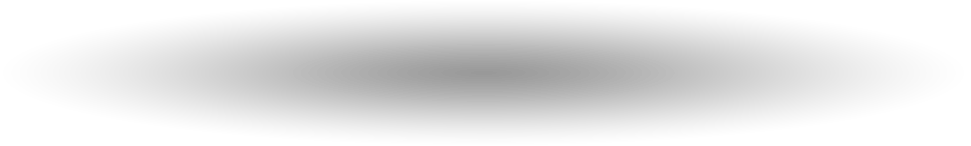 Final ProjectLorem ipsum dolor sit amet, consectetur adipiscing elit. Curabitur elementum posuere pretium.
Final ProjectLorem ipsum dolor sit amet, consectetur adipiscing elit. Curabitur elementum posuere pretium.
Final ProjectLorem ipsum dolor sit amet, consectetur adipiscing elit. Curabitur elementum posuere pretium.
Final ProjectLorem ipsum dolor sit amet, consectetur adipiscing elit. Curabitur elementum posuere pretium.
How This Work ?
Lorem ipsum dolor sit amet, consectetur adipiscing elit. Praesent sodales odio sit amet odio tristique quis tempus odio Lorem ipsum dolor sit amet
Business Target
Lorem ipsum odio sit amet odio tristique quis tempus
Lorem ipsum odio sit amet odio tristique quis tempus
Lorem ipsum odio sit amet odio tristique quis tempus
Lorem ipsum odio sit amet odio tristique quis tempus
18
p
D
l
a
Jim  Males
Ron Tock
Malinda Dee  Cute
Mat Once








Lorem ipsum dolor sit amet, consectetur adipiscing elit. Curabitur elementum posuere pretium.
Lorem ipsum dolor sit amet, consectetur adipiscing elit. Curabitur elementum posuere pretium.
Lorem ipsum dolor sit amet, consectetur adipiscing elit. Curabitur elementum posuere pretium.
Lorem ipsum dolor sit amet, consectetur adipiscing elit. Curabitur elementum posuere pretium.
19
a
s
Clever & IntellegenceLorem ipsum dolor sit amet, consectetur adipiscing elit.
Clever & IntellegenceLorem ipsum dolor sit amet, consectetur adipiscing elit.
Web Coding
Globalization
Clever & IntellegenceLorem ipsum dolor sit amet, consectetur adipiscing elit.
Clever & IntellegenceLorem ipsum dolor sit amet, consectetur adipiscing elit.
i
I
Trolly Boy
Clever & IntellegenceLorem ipsum dolor sit amet, consectetur adipiscing elit.
Clever & IntellegenceLorem ipsum dolor sit amet, consectetur adipiscing elit.
Big Basket
Clever & IntellegenceLorem ipsum dolor sit amet, consectetur adipiscing elit.
Clever & IntellegenceLorem ipsum dolor sit amet, consectetur adipiscing elit.
J
Price Tag
20
Put a relevant subtitle in this line
Goal
Step 4
Expert Analysis
Lorem ipsum dolor sit amet, consectetur adipiscing elit. Nam viverra euismod odio, gravida pellentesque urna varius vitae. Sed dui lorem, adipiscing in adipiscing et, interdum nec metus. Mauris ultricies, justo eu convallis placerat, felis enim ornare nisi, vitae mattis nulla ante id dui. Ut lectus purus, commodo et tincidunt vel, interdum sed lectus. Vestibulum adipiscing tempor nisi id elementu sadips ipsums dolores uns fugiats gravida nam elit vols nulla dolores amet untras sitsers.
Step 3
Step 2
Step 1
Of shopping carts are abandoned right before the transaction its completed.
68%
21
Put a relevant subtitle in this line
Sharing MediaLorem ipsum dolor consectetur adelit
Sharing MediaLorem ipsum dolor consectetur adelit
Sharing MediaLorem ipsum dolor consectetur adelit
Sharing MediaLorem ipsum dolor consectetur adelit
Sharing MediaLorem ipsum dolor consectetur adelit
Sharing MediaLorem ipsum dolor consectetur adelit
22
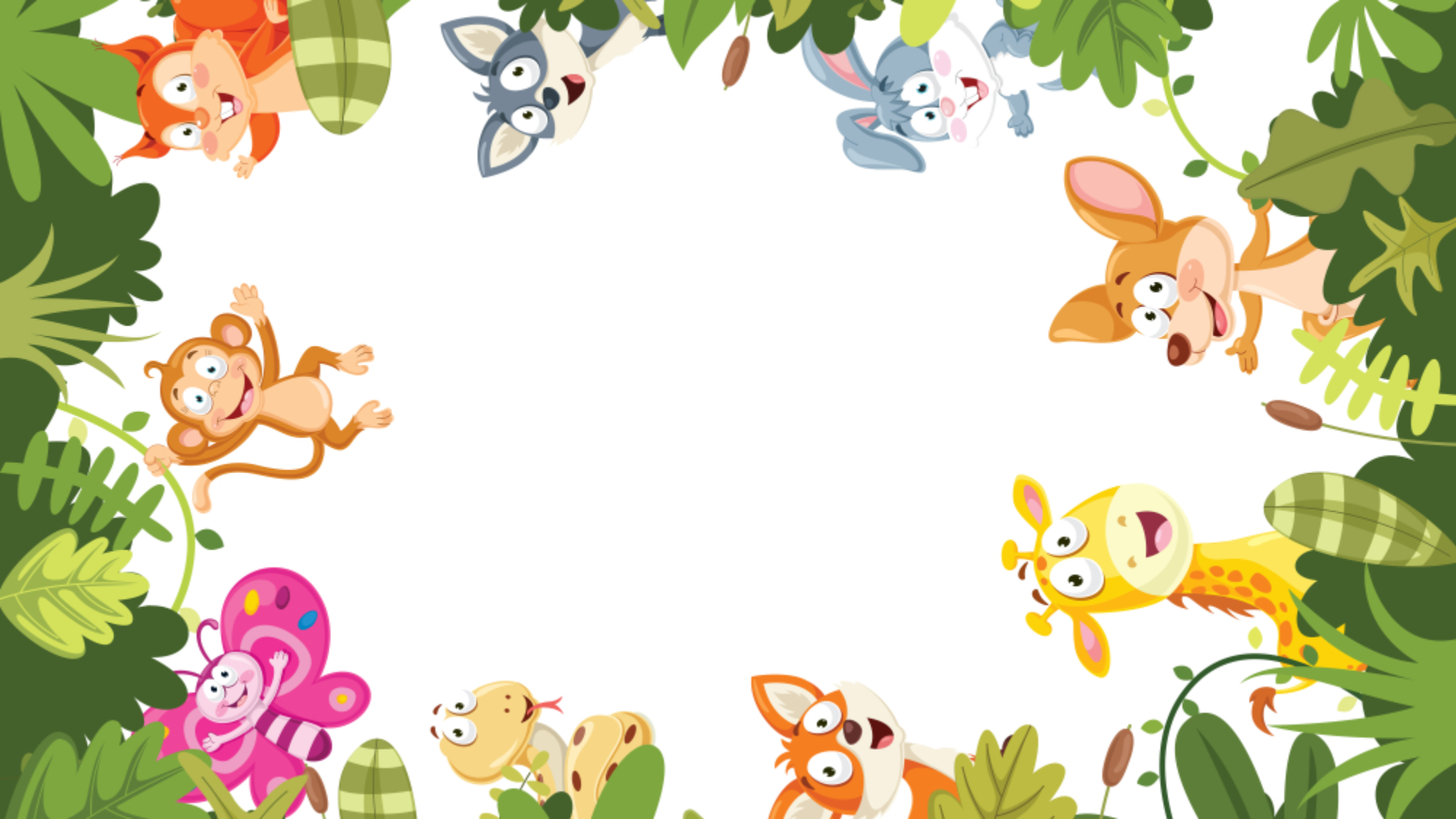 THANK YOU
【完整框架】 【好看实用】【高端大气】
There are many variations of passages of Lorem Ipsum available, but the majority have suffered alteration in some form.
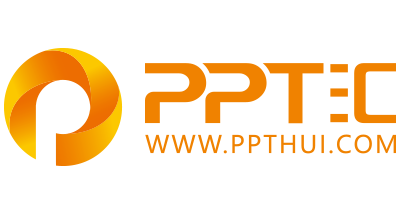 上万精品PPT模板全部免费下载
PPT汇    www.ppthui.com
PPT模板下载：www.ppthui.com/muban/            行业PPT模板：www.ppthui.com/hangye/
工作PPT模板：www.ppthui.com/gongzuo/         节日PPT模板：www.ppthui.com/jieri/
PPT背景图片： www.ppthui.com/beijing/            PPT课件模板：www.ppthui.com/kejian/
[Speaker Notes: 模板来自于 https://www.ppthui.com    【PPT汇】]
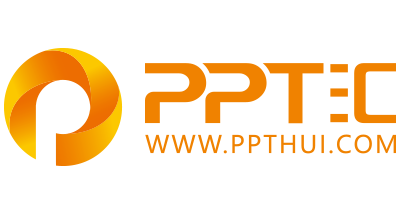 10000+套精品PPT模板全部免费下载
www.ppthui.com
PPT汇

PPT模板下载：www.ppthui.com/muban/            行业PPT模板：www.ppthui.com/hangye/
工作PPT模板：www.ppthui.com/gongzuo/         节日PPT模板：www.ppthui.com/jieri/
党政军事PPT：www.ppthui.com/dangzheng/     教育说课课件：www.ppthui.com/jiaoyu/
PPT模板：简洁模板丨商务模板丨自然风景丨时尚模板丨古典模板丨浪漫爱情丨卡通动漫丨艺术设计丨主题班会丨背景图片

行业PPT：党政军事丨科技模板丨工业机械丨医学医疗丨旅游旅行丨金融理财丨餐饮美食丨教育培训丨教学说课丨营销销售

工作PPT：工作汇报丨毕业答辩丨工作培训丨述职报告丨分析报告丨个人简历丨公司简介丨商业金融丨工作总结丨团队管理

More+
[Speaker Notes: 模板来自于 https://www.ppthui.com    【PPT汇】]